Council recommendation on the guiding principles for knowledge valorisation
Dr. Tomaž Boh, acting DirGen Science and Innovation Directorate

Awareness raising campaign on knowledge valorisation, 
Grand Hotel Union, 11 October 2023
Introduction  [The importance of knowledge valorization]
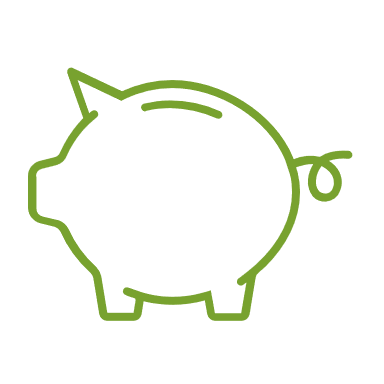 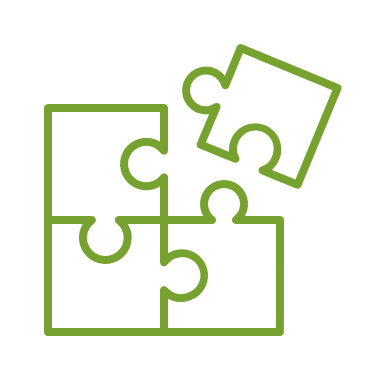 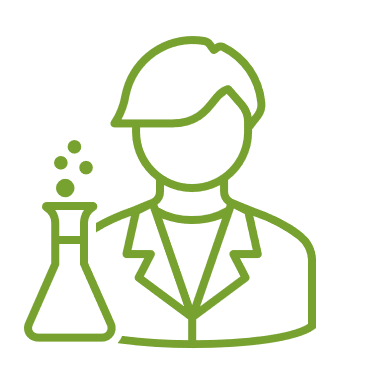 Historical overview – most important documents
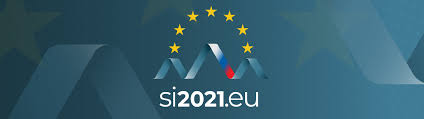 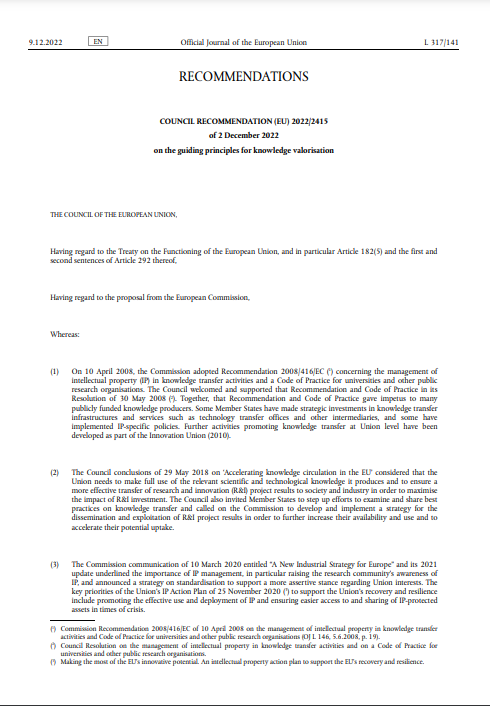 Council recommendations on the guiding principles for knowledge valorisation
2 December 2022
Main difference / development
7 guiding principles for knowledge valorisation
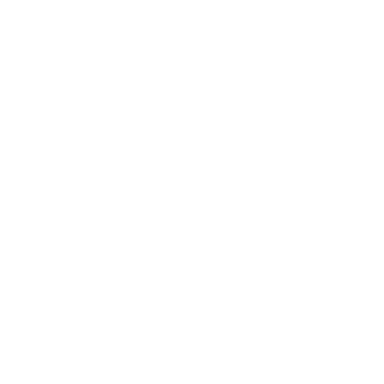 Knowledge valorisation in R&I policy
Support structures, resources, policies, strategies and practices; 
 Broadest possible societal utilisation of R&I intellectual assets involving all ecosystems; 
 Policy uptake and standards;
 Promoting equality, diversity and inclusion
Skills and capacities
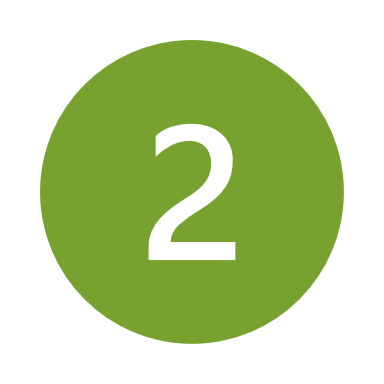 Competences, skills and capacities for all stakeholders
 academia-industry-public sector mobility
 participatory approaches to include talent, skills and tacit knowledge in valorisation
 multidisciplinary collaborations, co-creation, social sciences, humanities and arts
System of incentives
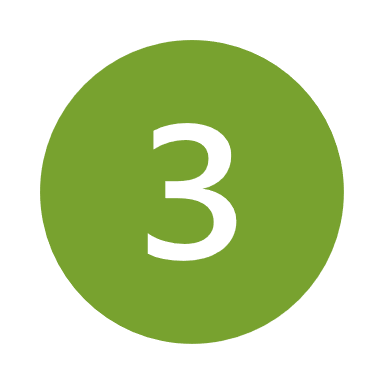 All research and innovation ecosystem actors to learn, apply and practice knowledge valorisation; 
 businesses, SMEs, civil society, citizens, end-users and public authorities to be active partners in co-creation and joint experimentation; 
 incentivise actors to collect, share and use metrics that improve learning and performance of knowledge valorisation
Intellectual asset management
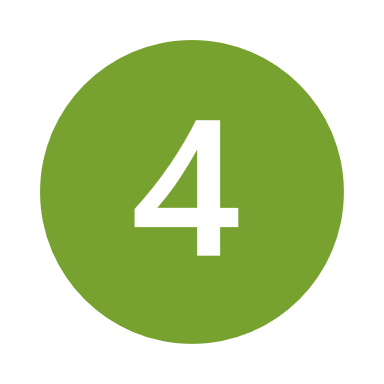 Policies and practices at organisational level; 
awareness in international environment and sovereignty;
 maximising socio-economic benefit for EU including contribution to sustainability;
 awareness and uptake of practices and tools in Open Science and Open Innovation;
 efficiency e.g. by supporting portfolio building and platforms linking offer and demand
Relevance in public funding schemes
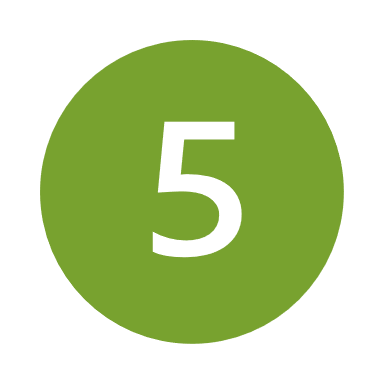 Application of valorisation principles in publicly funded research; 
 specific funding to incentivise valorisation early on in research including support to intermediaries
Peer learning
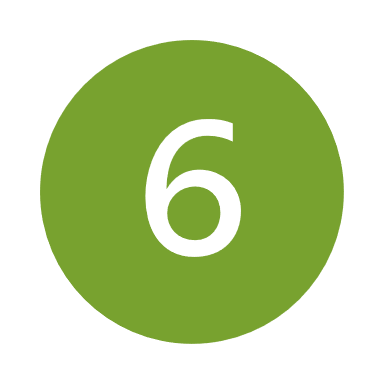 Peer-learning, sharing of best-practices and developing common specifications; 
 benchmarking to develop and promote common concepts, models and incentives
Metrics, monitoring and evaluation
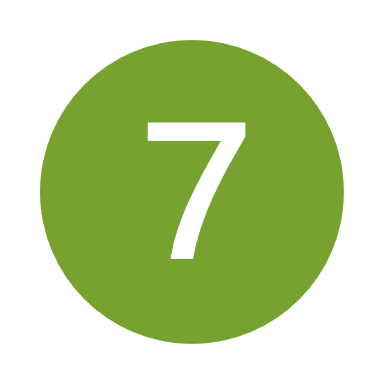 Adopt common definitions, metrics and indicators encompassing variety of valorisation channels; 
 monitoring and evaluation aligned with ERA monitoring framework.
Conclusion - potential impact of implementing the Guiding principles for knowledge valorization
Embracing knowledge valorization principles fosters a culture of innovation where creativity, experimentation, and risk-taking should be encouraged.
Thank you!
Dr. Tomaž Boh, acting DirGen Science and Innovation Directorate

Awareness raising campaign on knowledge valorisation, 
Grand Hotel Union, 11 October 2023